CHE 102 Spring 2020
Lecture 28d – Lipid Reactions
Overview/Topics
Reactions “Review”
Dehydration (- H2O)
Hydrolysis (+ H2O)
Dehydrogenation (- H2)
Hydrogenation (+ H2)
Skills to Master
Complete chemical reactions
Understand Diagnostic Tests
Read
Nothing to read, review reactions from previous chapters.
Additional Useful Links
Reaction Guide on Chemhaven
Cheat Sheet:   You will have Table 28.1 on all exams
Dehydration
Dehydration reactions are how most molecules in this chapter are formed
Glycerol + 3 FA  Fats and Oils
CA + Alcohol  Waxes
Glycerol + 2 FA + Phosphate + Amino-alcohol  Phospholipid
Etc…
Can you
Complete the reaction given the products?
Hydrolysis
Hydrolysis reactions are how most molecules in this chapter are broken apart
Opposite of Dehydration
Can you
Complete the reaction given the products?
Hydrogenation
Addition reaction, add H2 across a C=C double bond
Unsaturated FA  Saturated FA
+H2
Review – Ch. 20 and Lab - Hydrocarbons
Diagnostic Test – Can determine the relative number of C=C in a molecule
Color change is proportional to number of C=C bonds
Modification – in lab we use “Sudan III”
+ Br2                         (Fast)
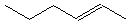 Orange         Clear
Can you
Complete the reaction given the products?
Diagnostic Test
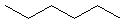 + Br2  Slow (Requires UV light)
Orange       NR
Dehydrogenation
Elimination Reaction, remove H2 to create C=C double bond
Saturated FA  Unsaturated FA 
Will see in again in Ch. 34/35
-H2
Can you
Complete the reaction given the products?